Gruppövning 4
Genomför åtgärder samt kommunicera, testa och öva
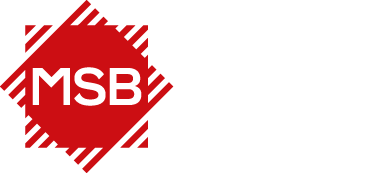 Övning
Moment
Diskutera förutsättningar för att fortsätta arbetet med kontinuitetshantering.
Genomföra åtgärder, kommunicera, testa och öva
Stödfrågor för uppgiften:
15 minuter
Vem behöver veta vad?
Hur kan ni använda befintliga processer för att arbeta med åtgärderna? 
Vilka befintliga kommunikationskanaler kan ni använda?
Hur kan ni få in tester och övningar som en naturlig del i er organisation?
Kan ni koppla det till befintliga processer?
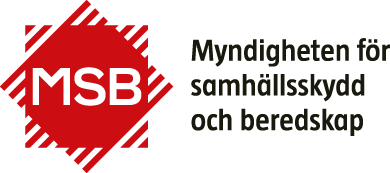 [Speaker Notes: För momentet: Genomföra åtgärder, kommunicera, testa och öva vill vi att ni diskuterar förutsättningar för att fortsatta arbetet med kontinuitetshantering inom er verksamhet och organisation.

Stödfrågor ni kan diskutera är:
Vem behöver veta vad?
Hur kan ni använda befintliga processer för att arbeta med åtgärderna? 
Vilka befintliga kommunikationskanaler kan ni använda?
Hur kan ni få in tester och övningar som en naturlig del i er organisation?
Kan ni koppla det till befintliga processer?

Vi föreslår att ni använder ca 15 minuter för uppgiften.]